T.C. ANKARA ÜNİVERSİTESİ  AYAŞ MESLEK YÜKSEK OKULU
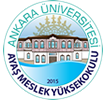 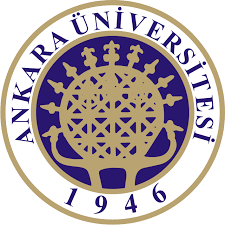 1
1.1.RESMÎ YAZI ÇEŞİTLERİ
DİLEKÇE

Özel ve tüzel kişilerin kamu kurum, kuruluşlarına veya özel kuruluşlara bir isteği bildirmek üzere yazdıkları yazılara dilekçe denir.
1.1.RESMÎ YAZI ÇEŞİTLERİ
DİLEKÇE

Dilekçe kısa ve öz olmalıdır. 

Dilekçelerde doğrudan ve düz anlatım kullanılır.

 Anlatılmak istenen konu anlaşılır ve okuyanın anlayabileceği bir üslupta olmalıdır. 

Her şey dilekçe konusu olabilir. Ancak kanunlara aykırı hususlar dilekçe konusu yapılamaz.
1.1.RESMÎ YAZI ÇEŞİTLERİ
DİLEKÇE

Genel bir dilekçede 6 temel öğe vardır. Bunlar;


Tarih 
Makam adı (gerekirse ili veya açık adresi) 
Konu metni 
İmza 
Dilekçeyi yazan kişinin adı 
Dilekçeyi yazan kişinin adresi
1.1.RESMÎ YAZI ÇEŞİTLERİ
DİLEKÇE

01.11.1984 tarih ve 3071 sayılı Dilekçe Hakkının Kullanılmasına Dair Kanun’un 7’inci maddesine göre TBMM’ye ve idari makamlara verilen dilekçelerin, başvurulan makam tarafından en geç 2 ay içinde cevap verme zorunluluğu vardır.
1.1.RESMÎ YAZI ÇEŞİTLERİ
RAPOR

Herhangi bir konu ya da olayla ilgili inceleme sonucunu tespit ederek bildiren yazılara rapor denir.


Raporlar genel olarak; yıllık faaliyet raporu, değerlendirme raporu, araştırma geliştirme raporu, teftiş raporu gibi yapılan işin mahiyetine göre gruplandırılır. 
Bunun yanında tespit raporu, hekim raporu, arıza raporu, muayene raporu, hakem raporu, kaza raporu gibi çeşitli rapor çeşitleri de vardır.
1.1.RESMÎ YAZI ÇEŞİTLERİ
TUTANAK  (ZABIT)



Değişik amaçlarla düzenlenen toplantılarda yapılan konuşmaların olduğu gibi yazıya geçirilmesi ve bu yazılanların yetkililerce imzalanmasıyla resmiyet kazanan yazılara tutanak denir. Bu tarzdaki tutanaklar, genellikle zabıt kâtipleri tarafından yazılır.


Bir olayın veya bir durumun nasıl olduğunu ifade eden, ilgili veya yetkili kimseler tarafından imzalanan yazılı belgelere de tutanak adı verilir.
1.1.RESMÎ YAZI ÇEŞİTLERİ
FORM YAZILARI
Kamu kurum ve kuruluşlarında veya özel kurumlarda aynı konuda sürekli olarak yazılan yazılar için oluşturulan matbu kâğıtlara form yazıları denir. 

Form yazılarında sonradan doldurulacak yerler boş bırakılır ve gerektiğinde kullanılmak üzere çoğaltılır.

Formların yararları şunlardır; 
 Zaman tasarrufu sağlar. 
 Karar vermede kolaylık sağlar. 
 Bilgi ve belgelerin net olmasını sağlar. 
 Bilgi ve belgelerin düzen içinde bulundurulmasını sağlar. 
 Standardizasyonu ortaya çıkarır.
1.1.RESMÎ YAZI ÇEŞİTLERİ
SÖZLEŞME 

İki gerçek veya tüzel kişinin bir hukuki sonucu gerçekleştirmek üzere anlaşması ve anlaştıkları konu ile ilgili yazdıkları yazıya sözleşme yazısı denir. 

Sözleşmeye kira sözleşmesi, ihale sözleşmesi, telefon abone sözleşmesi, iş sözleşmesi, şirket sözleşmesi örnek verilebilir. 

Sözleşme hazırlanıp imzalatıldıktan sonra taraflar birer örneğini alırlar. 
Eğer sözleşme noter huzurunda yapıldıysa sözleşmenin aslı noterde kalır.
1.1.RESMÎ YAZI ÇEŞİTLERİ
ŞARTNAME 
Kamu kuruluşlarının satın alma, satma, ihale, kiraya verme gibi faaliyetleri düzenlemek amacıyla belirledikleri koşulları, için özel ve teknik koşulları ile ayrıntılarını gösteren belgelerdir. 

Şartname bir işin yapılmasıyla ilgili, işi yaptıran kişi veya kurum ile işi yapan kişi veya kurum arasında karşılıklı kabul edilen şartların yazıldığı yazılardır. 
Şartname genellikle sözleşme ile birlikte yapılır ve sözleşmenin hangi şartlarda gerçekleşeceği şartnamede belirtilir. 
Kamu İhale Kanunu’na göre şartname İdari şartnameler ve Teknik şartnameler olmak üzere ikiye ayrılır. 

İdari şartnameler, sözleşme çerçevesindeki şartnamenin genel hükümlerini içeren işin nasıl gerçekleşeceğini (tarafların hak, sorumluluk ve ilişkilerini) gösteren yazılardır. 

Teknik şartnameler ise ihaleyle alınacak malın cinsi ve teknik özelliklerine göre sınırları belirten yazılardır.
1.1.RESMÎ YAZI ÇEŞİTLERİ
TEZKERE 

Tezkerenin farklı konular için farklı tanımları vardır. 
İş yazılarıyla ilgili tanımını şöyle yapabiliriz; iki tarafın konu hakkında yeterli bilgi sahibi olmaları halinde başvurulan bir yazılı iletişim yöntemidir. 


Örneğin; Bir yargı organının başka yargı organından bir tanıktan ifade alması için kısa yazı yazması. 
Yazıyı yazan kurum gibi karşı taraftaki kurum da aynı görevi yürütmektedir. 

Bir başka deyimle ifadenin nasıl alınacağı, yazı içinde nelerin bulunacağı ve belgenin nasıl düzenleneceğini iki kurum tarafından da bilinmektedir.
1.1.RESMÎ YAZI ÇEŞİTLERİ
MÜZEKKERE 

Yargı makamının bir kararın yerine getirilmesi konusunda, belli bir makama yazdığı yazılara müzekkere denir. 

Günümüzde pek kullanılmayan bu tür yazışma çeşidi, eskiden resmî dairelerin, üst makamlara (daha çok bakanlıklara) yazdıkları yazılardır.

MAZBATA 
Resmî merciler tarafından bir olayı belgelendirmek için yazılan yazılara mazbata denir. 
Mazbata bir hükmü, bir kararı veya herhangi bir işin tasdikini bildiren konularda, genellikle seçilmiş kişilerin seçildiklerini belgelendirmek için yazılır.
1.1.RESMÎ YAZI ÇEŞİTLERİ
GENELGE 
Her kurum içinde belli bir konuda yapılacak mevzuat uygulamalarına açıklık getiren, uygulamada görülen eksiklik ve aksaklıkların düzeltilme yollarını gösteren, usulsüz uygulamaları kaldıran ayrıntılara ilişkin genel emirlere genelge denir. 

Genelge kuruluşlarda görevli tüm çalışanları, bazen de belli bir kesimi ilgilendiren konularda hazırlanan, açıklayıcı, uyarıcı, öğretici, bilgi verici nitelikte bir genel yazıdır. 

Genelge karşılığında herhangi bir yanıt istenmez. Önemli olan varsa hataların düzeltilmesi, kanun ve mevzuatlara uygun işlem yapılmasıdır.
1.1.RESMÎ YAZI ÇEŞİTLERİ
VEKÂLETNAME 
Bir kişi veya kurumun bir veya birkaç konuda üçüncü şahıslara karşı kendi hak ve menfaatlerini savunmak ve işlemleri yürütmek amacıyla yetki verme vekâlet denir. 

Vekâlet noter tarafından düzenlenir. 
Vekil olan kişi vekâletnamede yazılı olan konularda vekâlet veren adına vekil sıfatıyla işlemi yerine getirir.